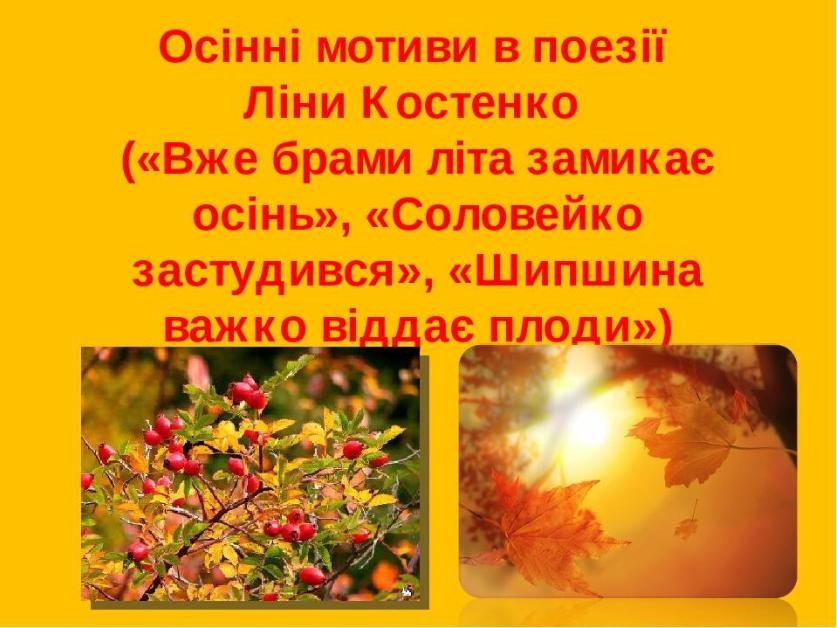 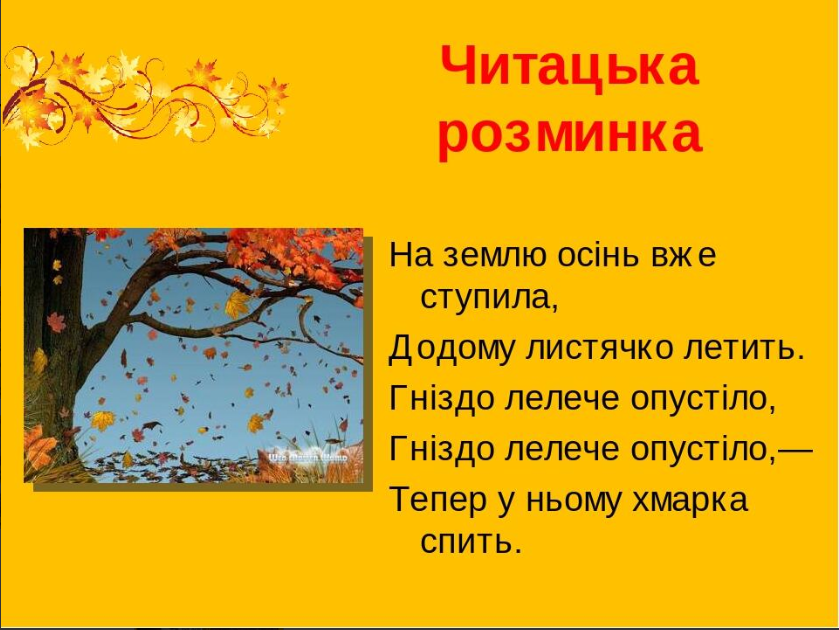 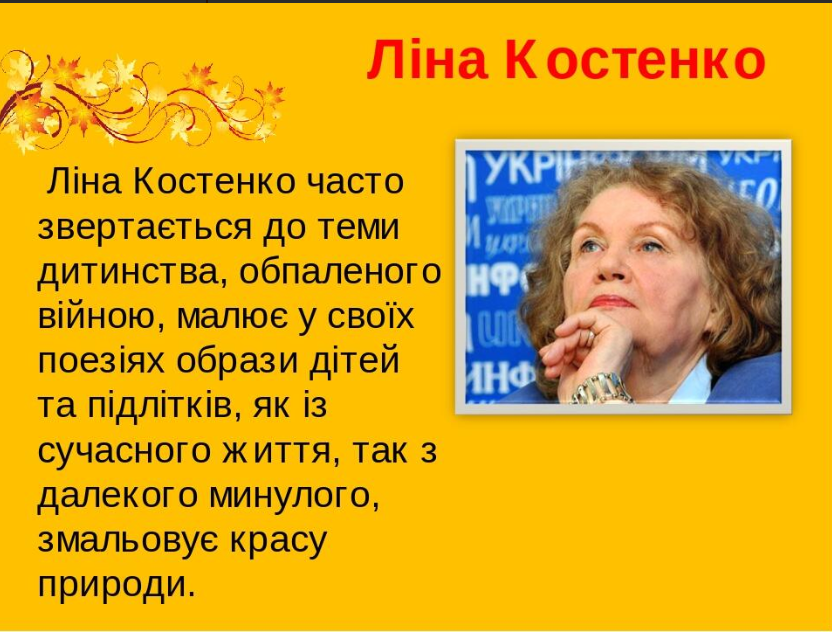 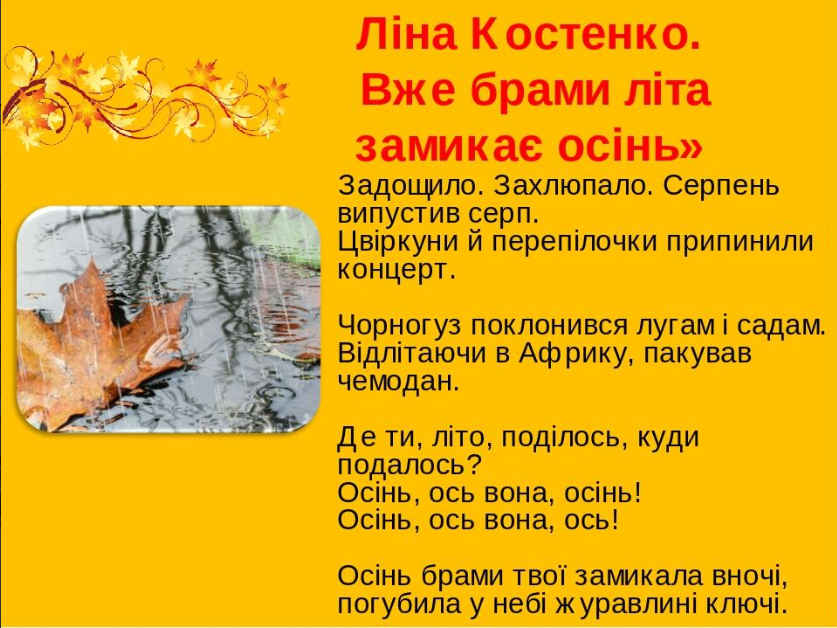 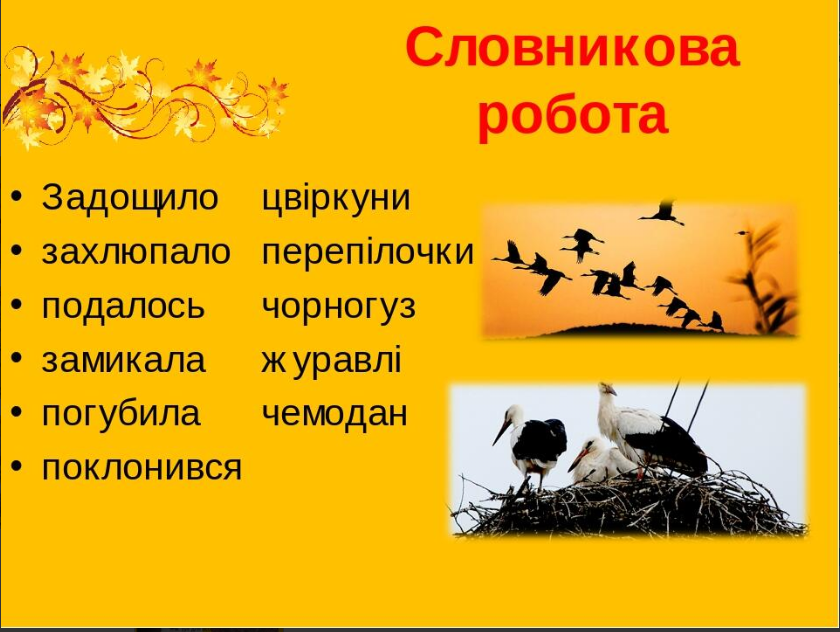 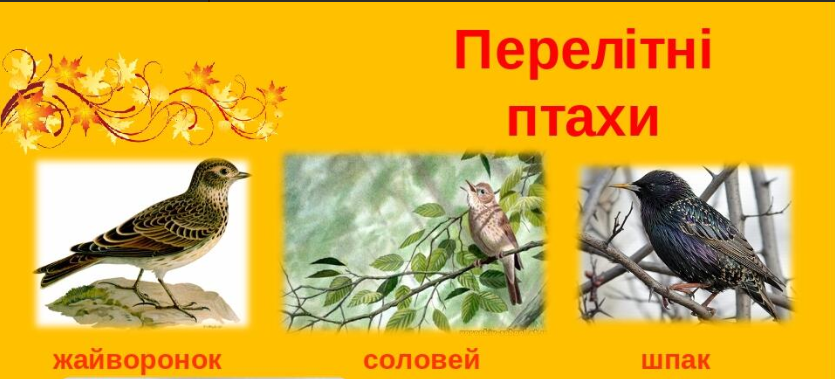 «Угадай назву»
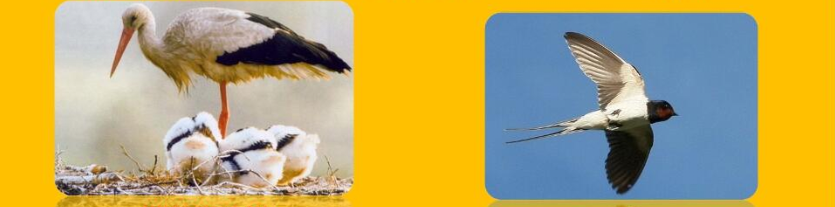 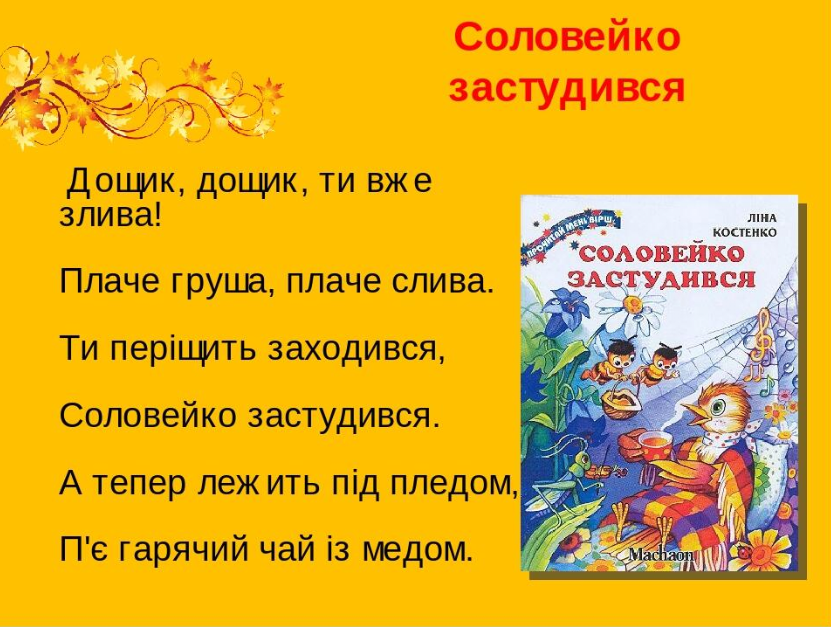 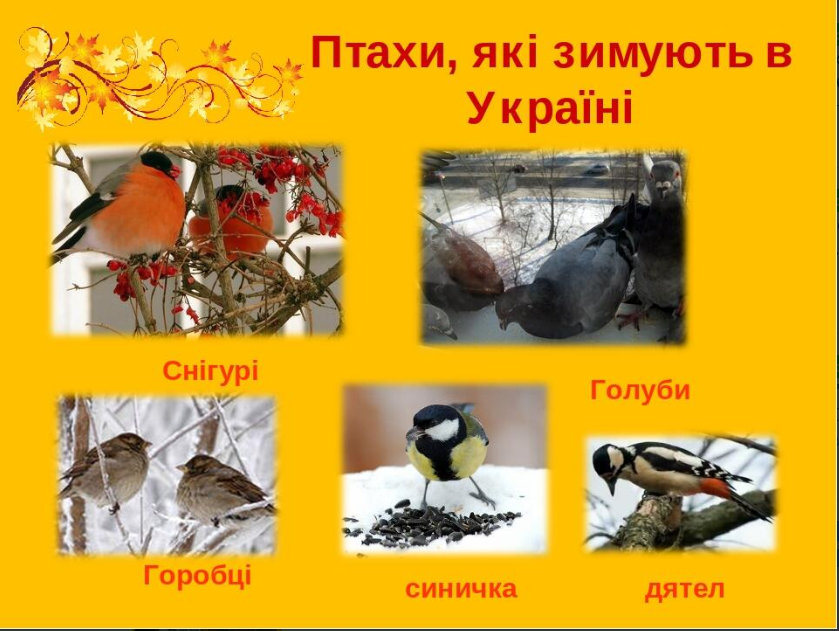 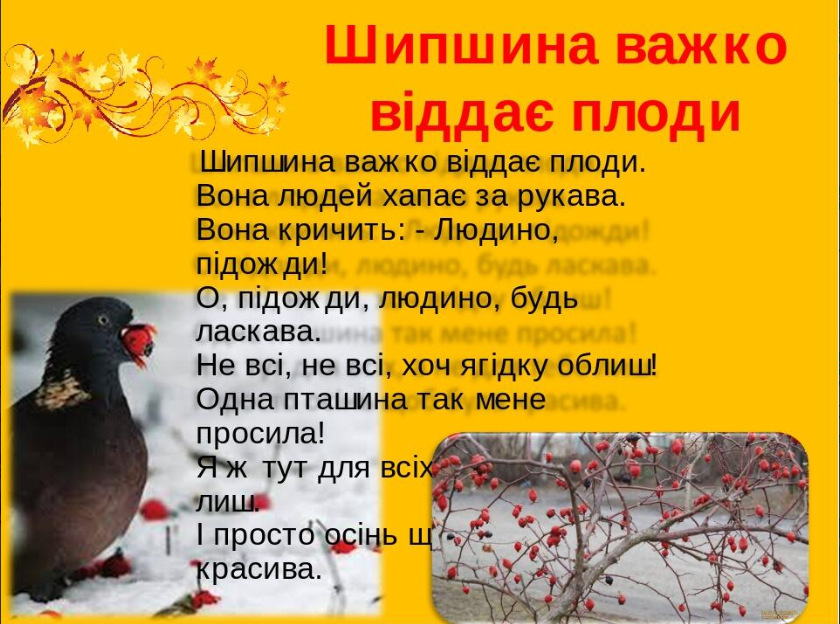 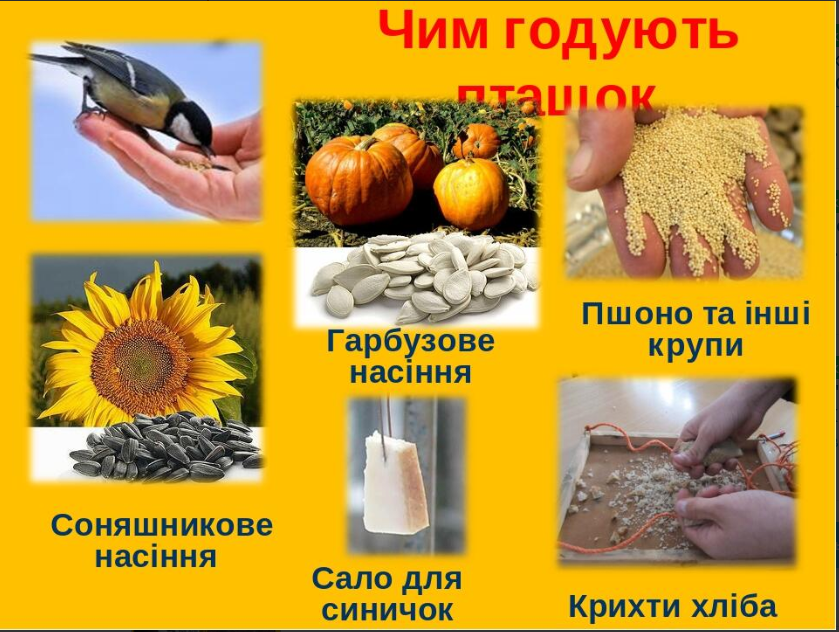 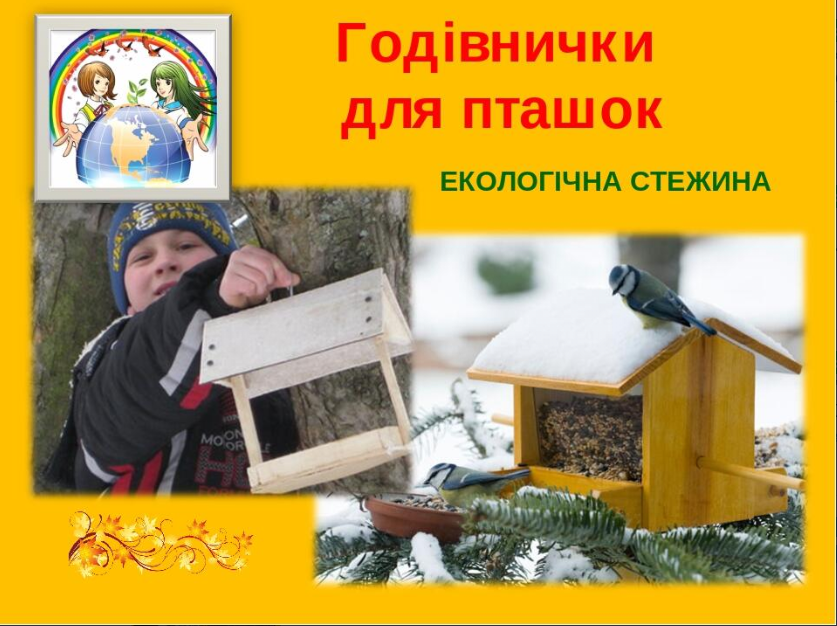